Romans
Part 7
Romans
1:1 - 3:18
Parts 1-6
Romans
3:19-26
Part 7
Romans 3:19-20	 (NIV)
19 Now we know that whatever the law says, it says to those who are under the law, so that every mouth may be silenced and the whole world held accountable to God.
20 Therefore, no one will be declared righteous in his (God’s) sight by observing the law; rather, through the law we become conscious of (our) sin.
“A mirror can be helpful to show you if your face needs washing. But it cannot be used to wash your face. No one in their right mind would take a mirror and rub it on their face to remove dirt. That requires a cleansing agent - like soap. This is exactly how it is with the Law. The law reveals sin, which is actually good and necessary, but it cannot do anything about it. It cannot cleanse us from sin, but it can show us our need to be cleansed, and in that moment create that profound sense of need for deliverance.”
“It is the straight-edge of the law that shows us how crooked we are.” 			
												(3:20) Phillips paraphrase
Romans 7:7,12-13	 (NIV)
9 But now that you know God—or rather are known by God—how is it that you are turning back to those weak and miserable principles? Do you wish to be enslaved by them all over again? 10 You are observing special days and months and seasons and years! 11 I fear for you, that somehow, I have wasted my efforts on you.
																Gal. 4:9-11
7 What shall we say, then? Is the law sinful? Certainly not! Nevertheless, I would not have known what sin was had it not been for the law.
12 So then, the law is holy, and the commandment is holy, righteous and good. 13 Did that which is good, then, become death to me? By no means! Nevertheless, in order that sin might be recognized as sin, it used what is good to bring about my death, so that through the commandment sin might become utterly sinful.
Romans 3:19-20	 (NIV)
19 Now we know that whatever the law says, it says to those who are under the law, so that every mouth may be silenced and the whole world held accountable to God.
20 Therefore, no one will be declared righteous in his (God’s) sight by observing the law; rather, through the law we become conscious of (our) sin.
Romans Flowchart
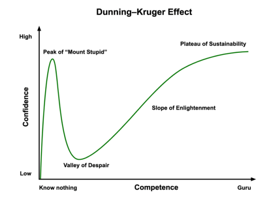 Romans 3:21-26	 (NIV)
21 But now a righteousness from God, apart from law, has been made known, to which the Law and the Prophets testify. 22 This righteousness from God comes through faith in Jesus Christ to all who believe. There is no difference, 23 for all have sinned and fall short of the glory of God, 24 and are justified freely by his grace through the redemption that came by Christ Jesus.
25 God presented him as a sacrifice of atonement, through faith in his blood. He did this to demonstrate his justice, because in his forbearance he had left the sins committed beforehand unpunished-- 26 he did it to demonstrate his justice at the present time, so as to be just and the one who justifies those who have faith in Jesus.
Romans 1:16-17  (NIV)
= WHAT
16 I am not ashamed of the gospel, because it is the power of God for the salvation of everyone who believes: first for the Jew, then for the Gentile.
17 For in the gospel a righteousness from God is revealed, a righteousness that is by faith from first to last, just as it is written: "The righteous will live by faith."
= HOW
Romans 3:21-26	 (NIV)
21 But now a righteousness from God, apart from law, has been made known, to which the Law and the Prophets testify. 22 This righteousness from God comes through faith in Jesus Christ to all who believe. There is no difference, 23 for all have sinned and fall short of the glory of God, 24 and are justified freely by his grace through the redemption that came by Christ Jesus.
”…as was promised in the writings of Moses and   
      the prophets long ago.”
																(3:21) NLT
25 God presented him as a sacrifice of atonement, through faith in his blood. He did this to demonstrate his justice, because in his forbearance he had left the sins committed beforehand unpunished-- 26 he did it to demonstrate his justice at the present time, so as to be just and the one who justifies those who have faith in Jesus.
Romans 3:21-26	 (NIV)
21 But now a righteousness from God, apart from law, has been made known, to which the Law and the Prophets testify. 22 This righteousness from God comes through faith in Jesus Christ to all who believe. There is no difference, 23 for all have sinned and fall short of the glory of God, 24 and are justified freely by his grace through the redemption that came by Christ Jesus.
9 …and be found in him, not having a righteousness of my own that comes from the law, but that which is through faith in Christ—the righteousness that comes from God on the basis of faith.
																		Phil. 3:9
25 God presented him as a sacrifice of atonement, through faith in his blood. He did this to demonstrate his justice, because in his forbearance he had left the sins committed beforehand unpunished-- 26 he did it to demonstrate his justice at the present time, so as to be just and the one who justifies those who have faith in Jesus.
Romans 3:21-26	 (NIV)
21 But now a righteousness from God, apart from law, has been made known, to which the Law and the Prophets testify. 22 This righteousness from God comes through faith in Jesus Christ to all who believe. There is no difference, 23 for all have sinned and fall short of the glory of God, 24 and are justified freely by his grace through the redemption that came by Christ Jesus.
25 God presented him as a sacrifice of atonement, through faith in his blood. He did this to demonstrate his justice, because in his forbearance he had left the sins committed beforehand unpunished-- 26 he did it to demonstrate his justice at the present time, so as to be just and the one who justifies those who have faith in Jesus.
9 Since we have now been justified by his blood, how much more shall we be saved from God’s wrath through him! 10 For if, while we were God’s enemies, we were reconciled to him through the death of his Son, how much more, having been reconciled, shall we be saved through his life!
																		Rom.5:9-10
Romans 3:21-26	 (NIV)
21 But now a righteousness from God, apart from law, has been made known, to which the Law and the Prophets testify. 22 This righteousness from God comes through faith in Jesus Christ to all who believe. There is no difference, 23 for all have sinned and fall short of the glory of God, 24 and are justified freely by his grace through the redemption that came by Christ Jesus.
"whom God put forward as an expiation by his blood”
																		(RSV)
“God presented him as the mercy seat by his 
      blood”
																		(CSB)
”whom God put forward as a propitiation by his 	  	  blood”
																		(ESV)
25 God presented him as a sacrifice of atonement, through faith in his blood. He did this to demonstrate his justice, because in his forbearance he had left the sins committed beforehand unpunished-- 26 he did it to demonstrate his justice at the present time, so as to be just and the one who justifies those who have faith in Jesus.
“He (Paul) sees the death of Christ as a great divine act that may be viewed from many angles. Indeed, one of our problems in working out what Paul thought the cross did is the fact that he speaks of it doing so many different things and never works them into a unified system.”																
																- Leon Morris
Romans 3:21-26	 (NIV)
21 But now a righteousness from God, apart from law, has been made known, to which the Law and the Prophets testify. 22 This righteousness from God comes through faith in Jesus Christ to all who believe. There is no difference, 23 for all have sinned and fall short of the glory of God, 24 and are justified freely by his grace through the redemption that came by Christ Jesus.
25 God presented him as a sacrifice of atonement, through faith in his blood. He did this to demonstrate his justice, because in his forbearance he had left the sins committed beforehand unpunished-- 26 he did it to demonstrate his justice at the present time, so as to be just and the one who justifies those who have faith in Jesus.
”The cross shows us God’s inflexible righteousness is the very means by which sins are forgiven.”
“God saves in a manner that is right as well as powerful. The claims of justice as well as the claims of mercy are satisfied.”
“There is no antithesis between God’s justice and his mercy. He plays by His own rules.”
- Leon Morris
Romans
3:27 – 4:25
Part 8